M2 AGES
Introduction à la 
Morphométrie
1
Plan
Introduction
Problématique archéologique
Plusieurs types de variables
Ce qui nous intéresse ici: la forme

Collecter les données
Distances, angles, etc…
Contours ouverts
Contours fermés
Points homologues

Préparation et production des données
Bookstein registration
Méthodes Procrustes
Techniques de régression
Méthodes de type Fourier

Traitement des données (deux techniques parmi d’autres)
Analyse en composantes principales, espace morphologique
Analyse discriminante
15/09/2021
Morphométrie
2
Introduction
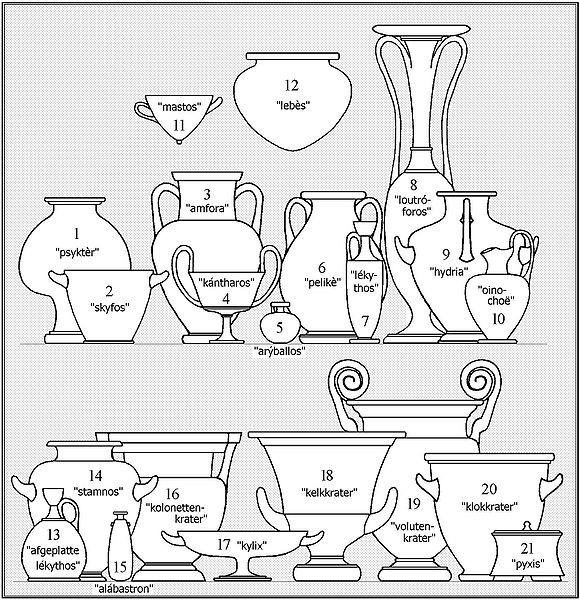 Typologie: outil de base de l’archéologue
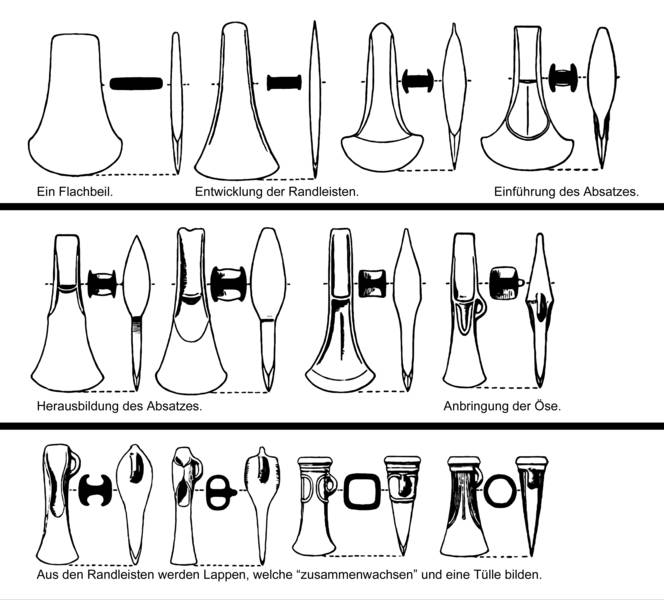 Introduction
Grands types
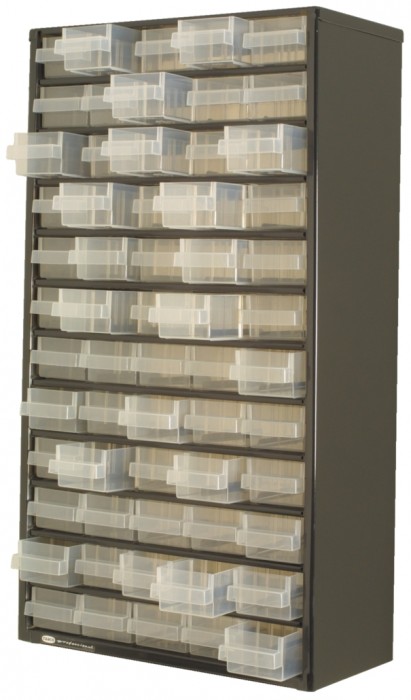 Sous types (variantes)
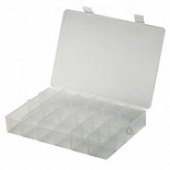 L’approche est discrète par essence
Introduction
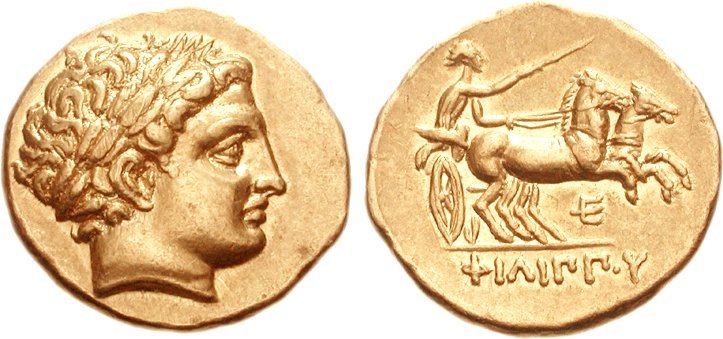 Quelles variables?
ID : 80000169
Type :MACEDONIAN KINGS
Greek Region 
Issuer : Philip II 
Metal : Gold 
Denomination : Stater 
Struck / Cast : struck 
Date Struck : B.C. 323 - 315 
Weight : 8.58 g 
Diameter: 3.2 cm
Obverse Description : Laureate head of Apollo 
right Reverse Legend : ΦIΛIΠΠOY 
Reverse Description : Charioteer driving big a right, 
holding kentron in right hand, reins in left; trident below
15/09/2021
Morphométrie
5
Introduction
Un original
Des copies…
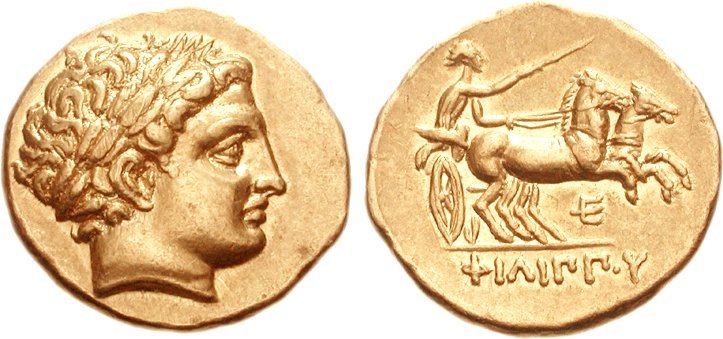 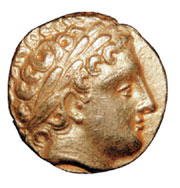 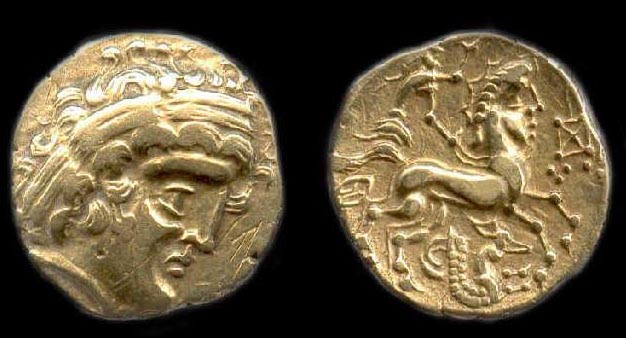 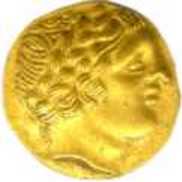 15/09/2021
Morphométrie
6
Introduction
Un original
Des copies…
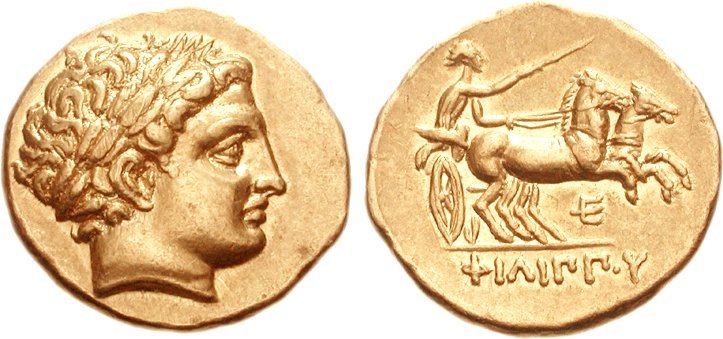 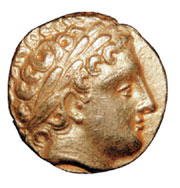 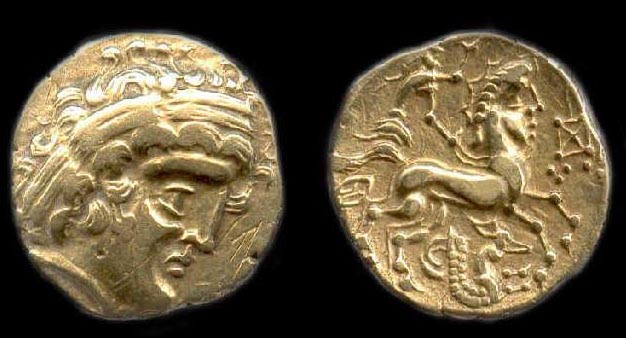 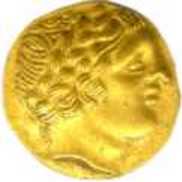 15/09/2021
Morphométrie
7
Introduction
Un original
Des copies…
15/09/2021
Morphométrie
8
Introduction
La forme  (shape)
Propriété géométrique d’un objet à être invariant après rotation, translation, ou 
modification de la taille.
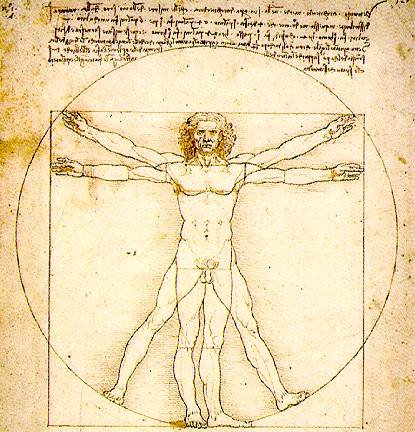 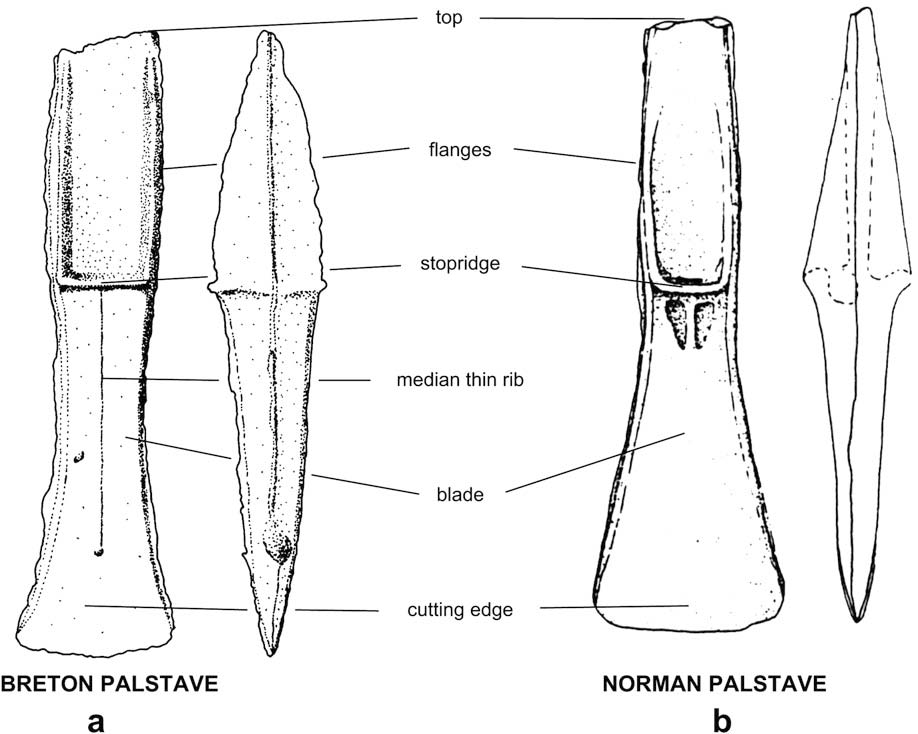 15/09/2021
Morphométrie
9
Introduction
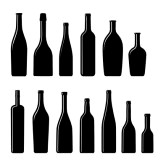 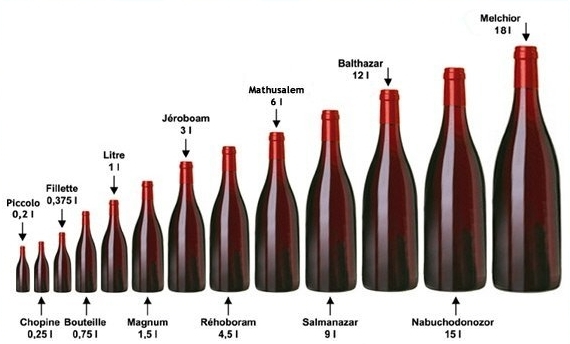 Forme                                 vs
Taille
Introduction
Un exemple…
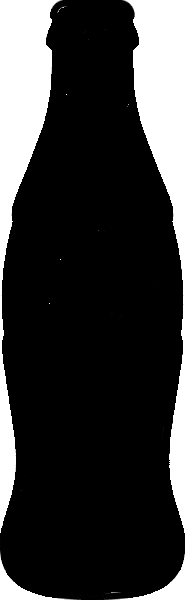 Introduction
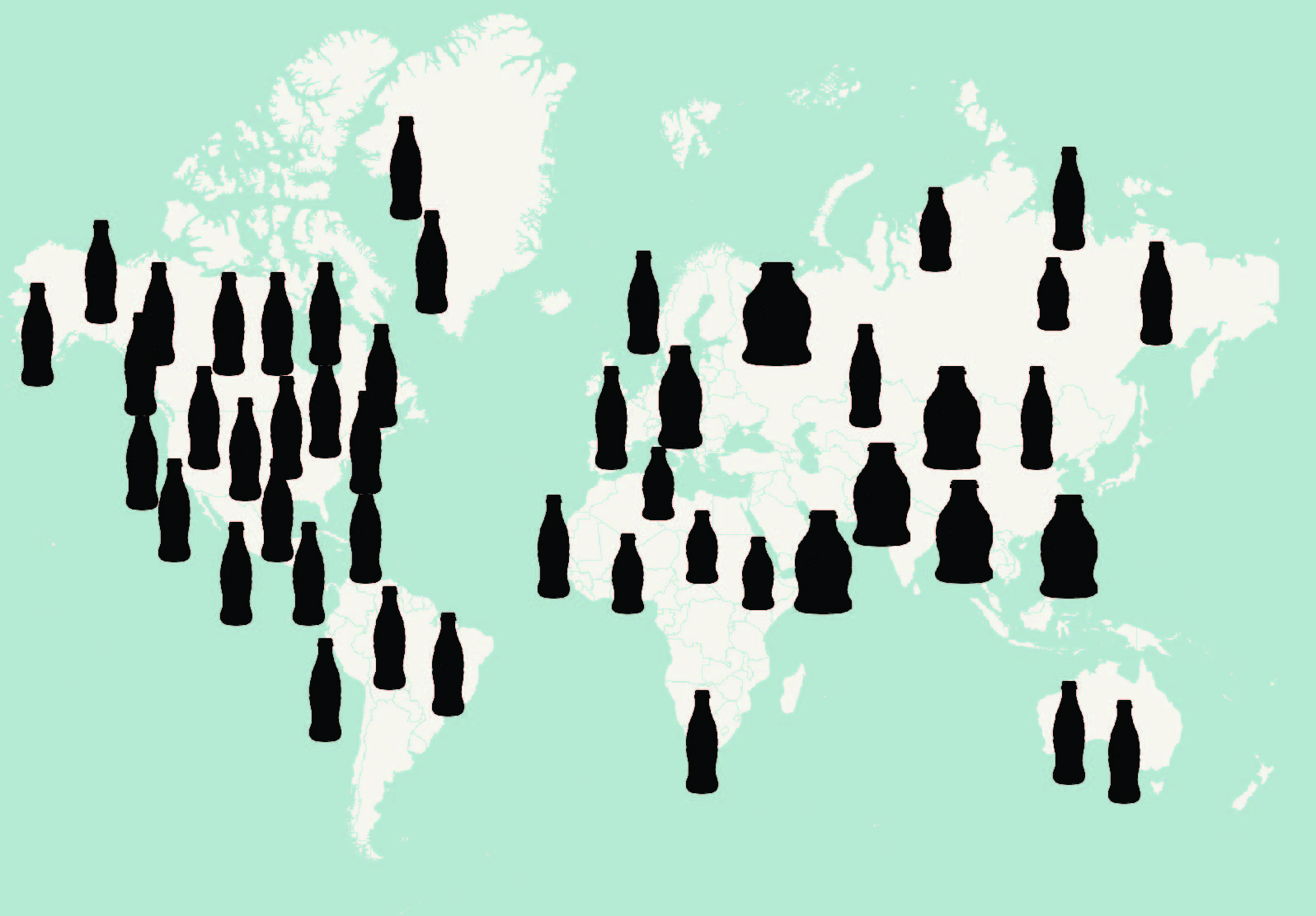 Collecter des données
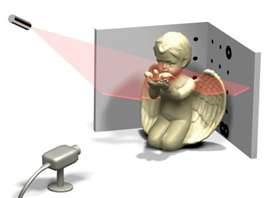 Quoi?

Distances, angles, perimètres, surfaces, volumes, contours...

Positions de certains points particuliers…

Comment?

Pieds à coulisse, photo, scanners 2D / 3D etc…
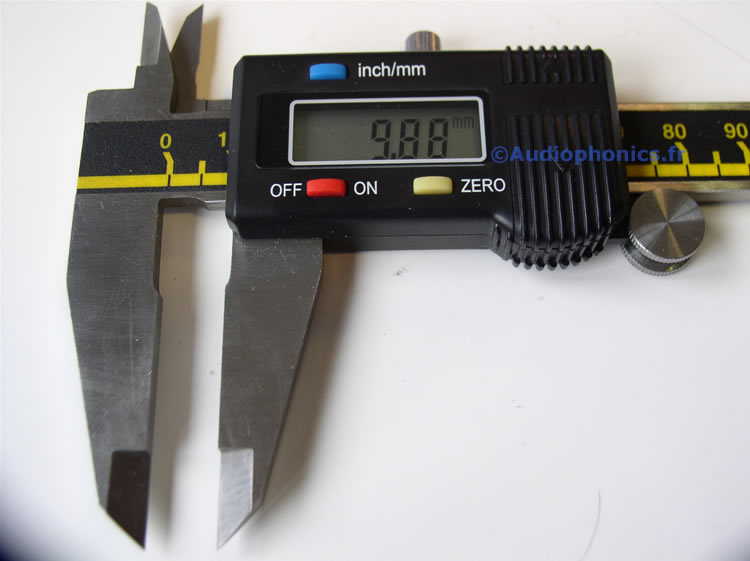 15/09/2021
Morphométrie
13
Collecter des données
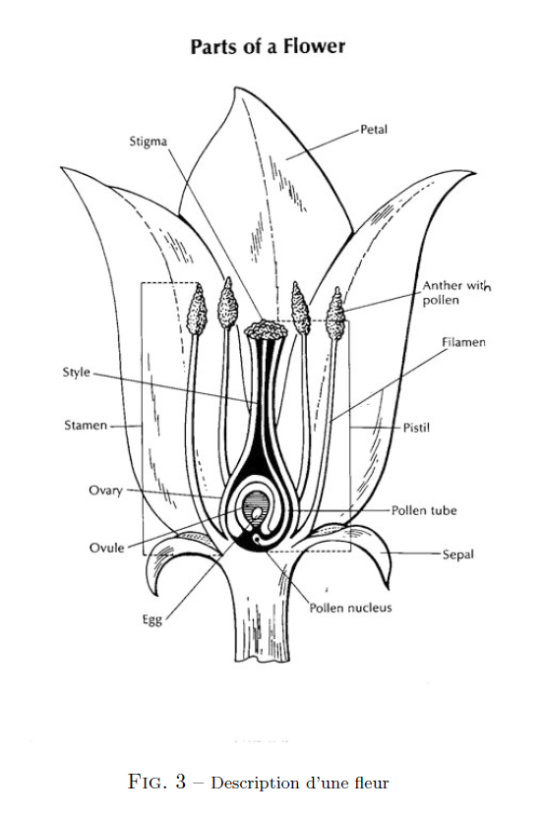 Données quantitatives: ici longueurs - largeurs
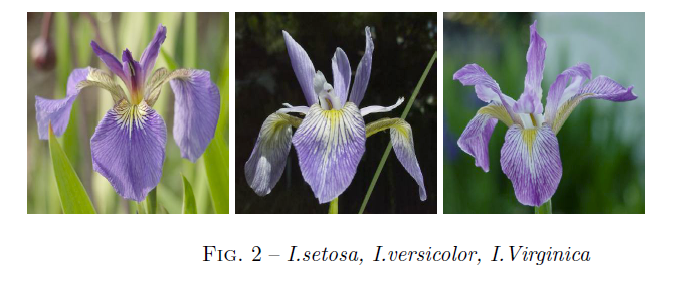 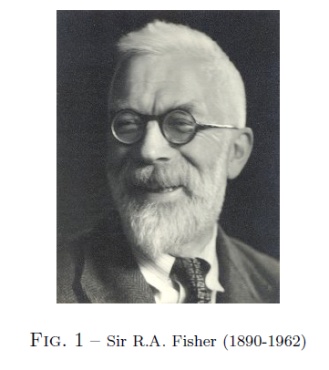 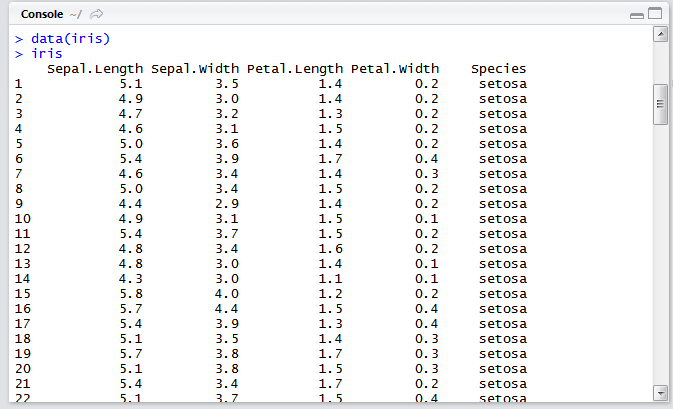 15/09/2021
Morphométrie
14
Collecter des données - Contours ouverts
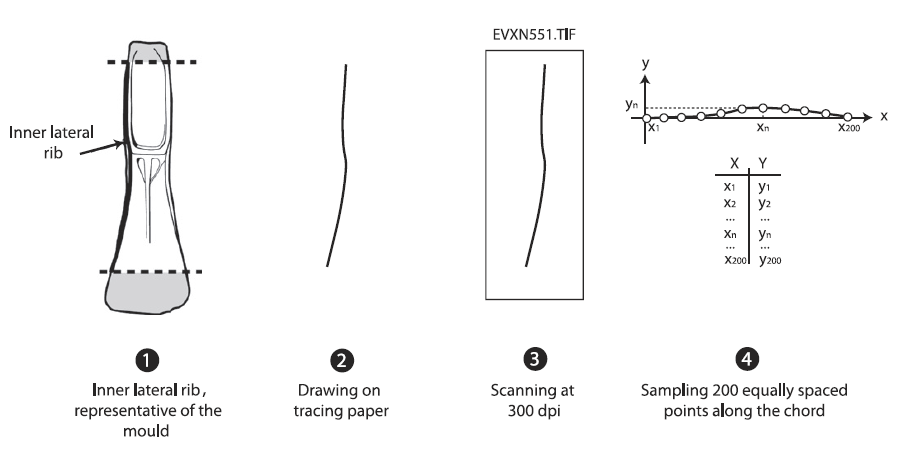 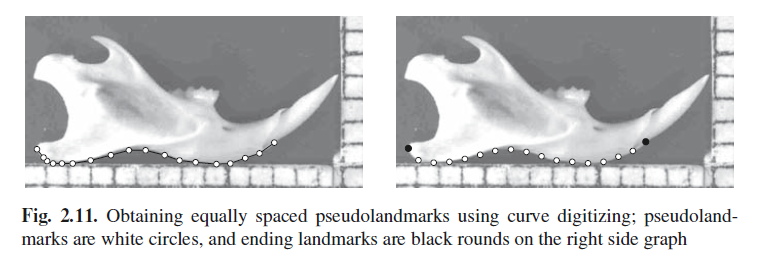 Collecter des données – Contours fermés
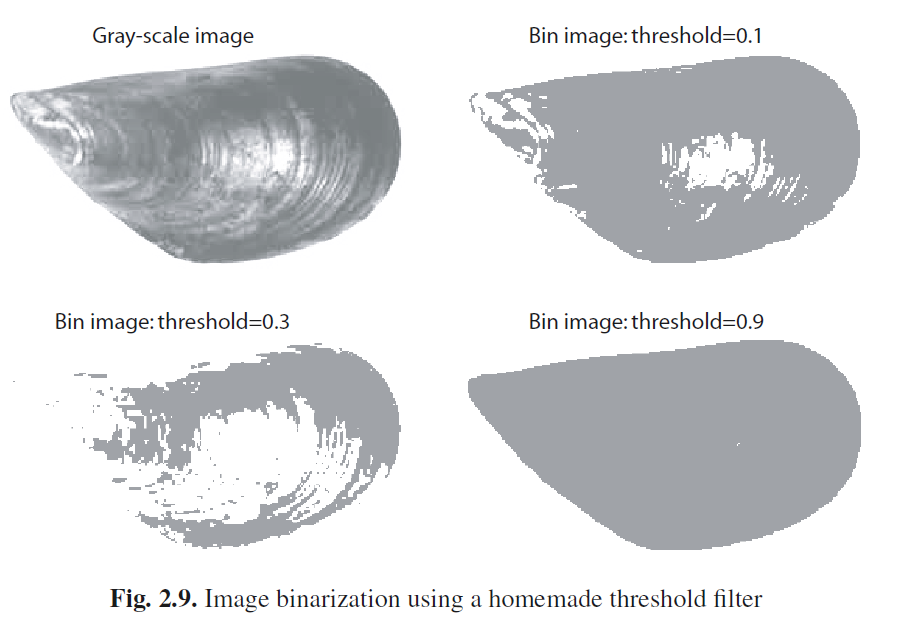 y
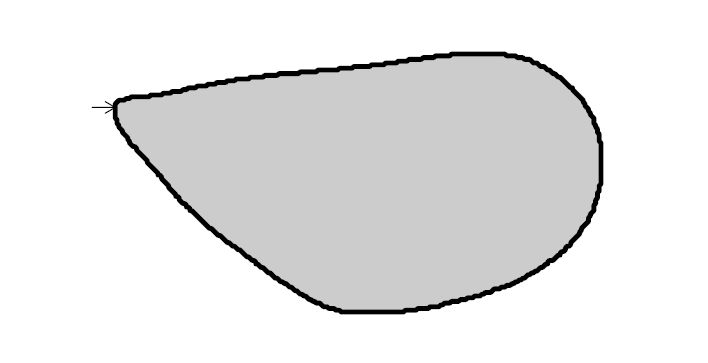 x
15/09/2021
Morphométrie
16
Collecter des données – Contours fermés
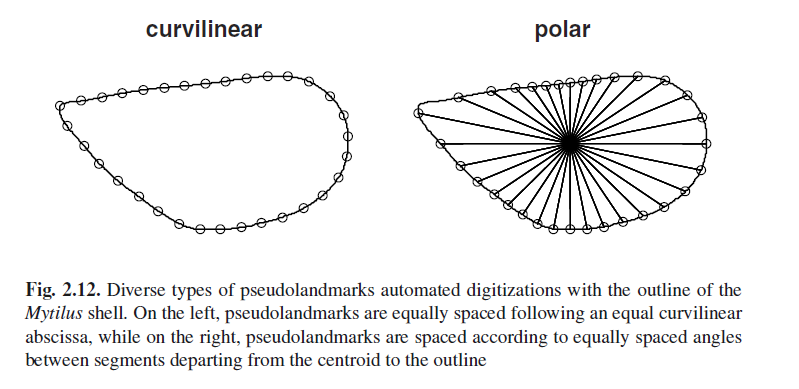 Collecter des données – Points homologues
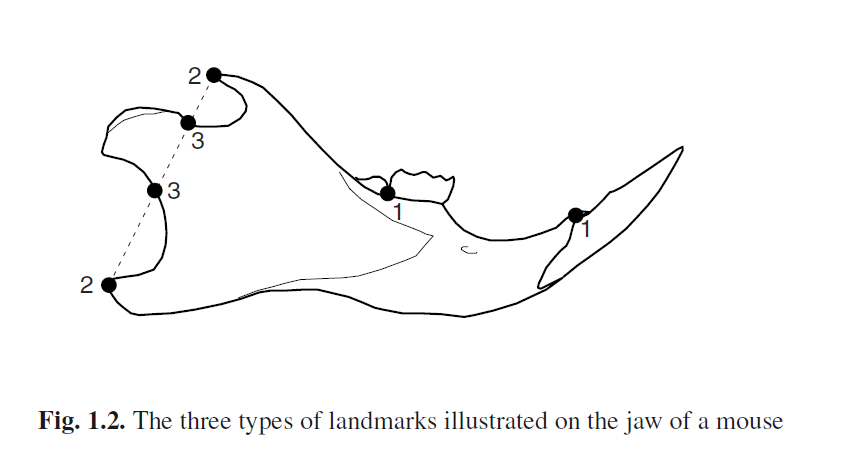 Bookstein
Trois catégories de points homologues:

Type I = juxtaposition de parties définissant un point simple. 

Type II: maximum de curvature 

Type III: point extrême, obtenu par construction géométrique, qui peut correspondre a un centroïd, une intersection, avec des segments entre points homologues…
15/09/2021
Morphométrie
18
Collecter des données – Points homologues
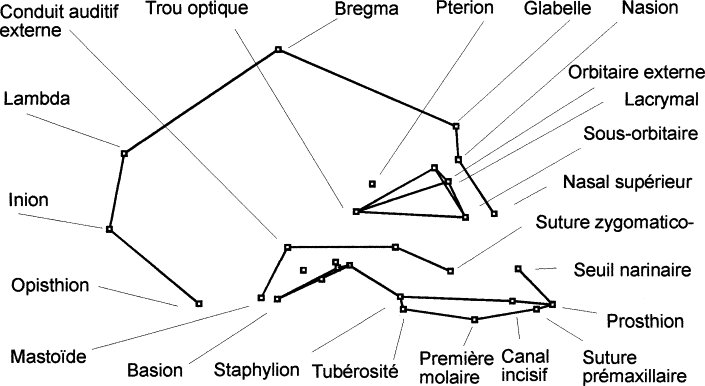 Définition des vingt-neuf points repères (landmarks) sur le crâne en vue sagittale.
Conformation juvénile en pointillé, 
conformation adulte en trait continu.
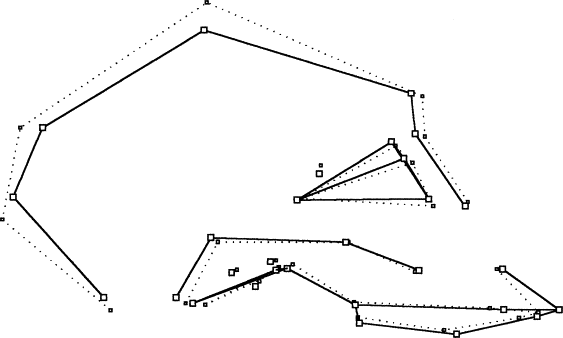 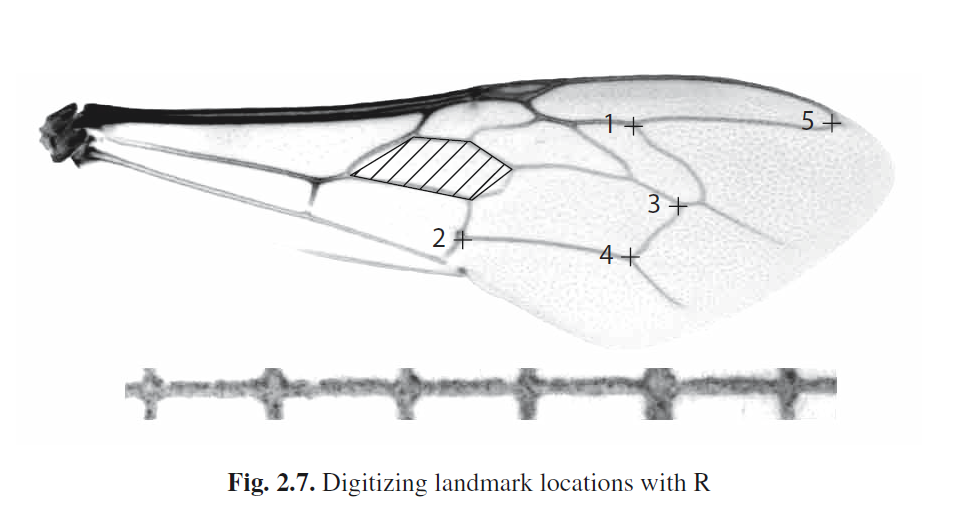 15/09/2021
Morphométrie
19
Préparation des données
Baseline registration (Bookstein): élimination de l’effet taille
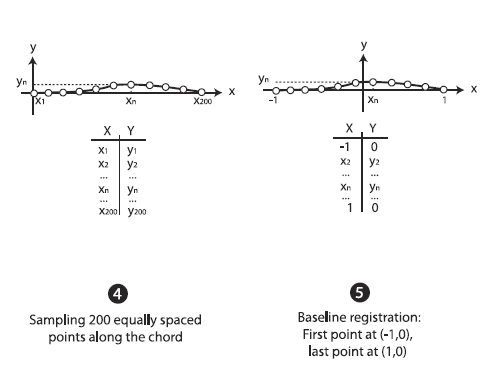 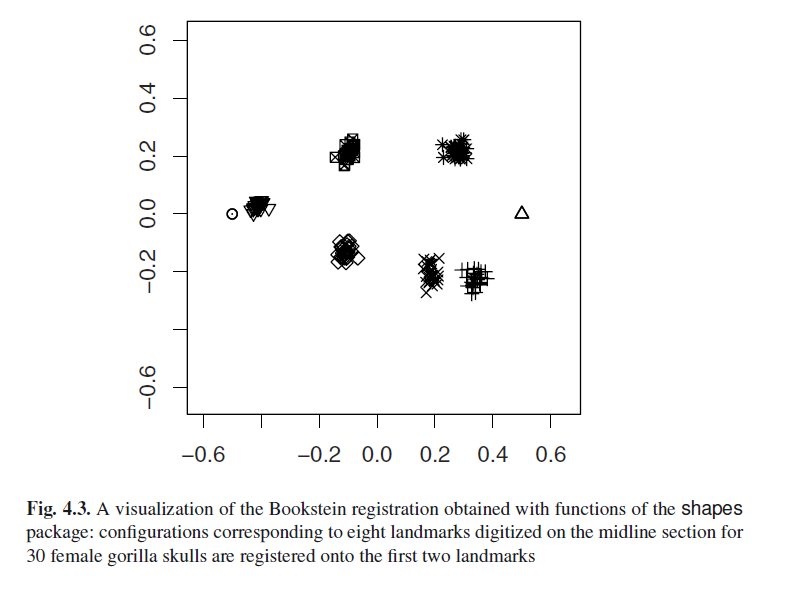 Préparation des données
Autre possibilité: méthode Procrustes (voir partie N. Navarro)
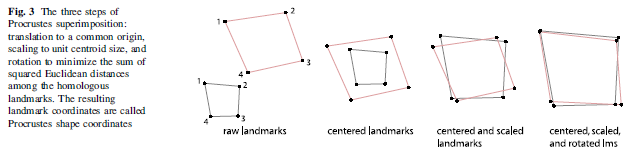 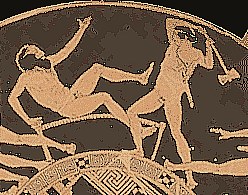 Préparation des données
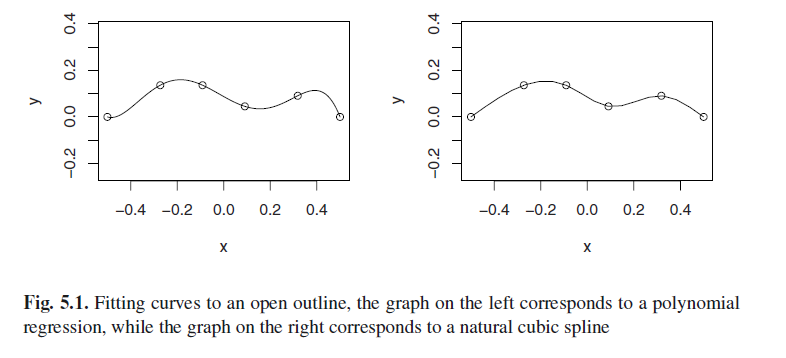 Régression polynomiale
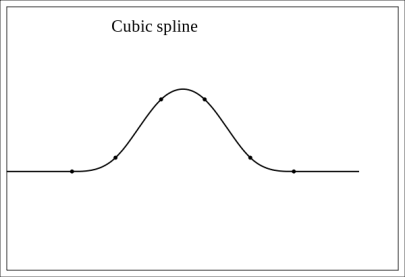 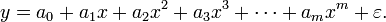 Splines: régression polynomiale par partie
Préparation des données
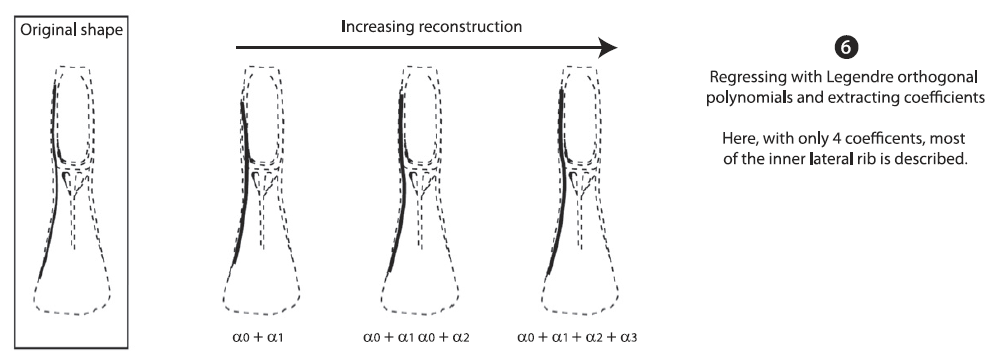 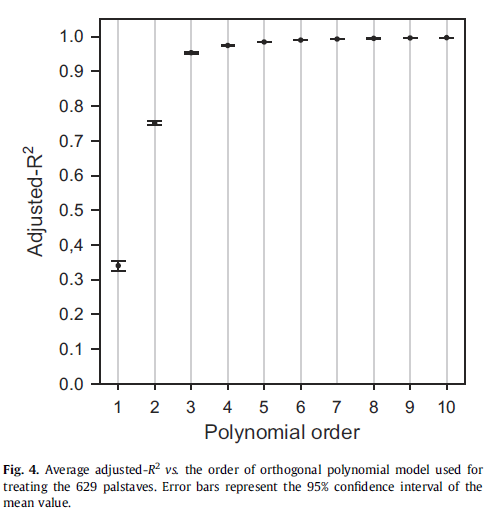 Un exemple: ajustement sur polynomes de Legendre
(orthogonaux)
Préparation des données
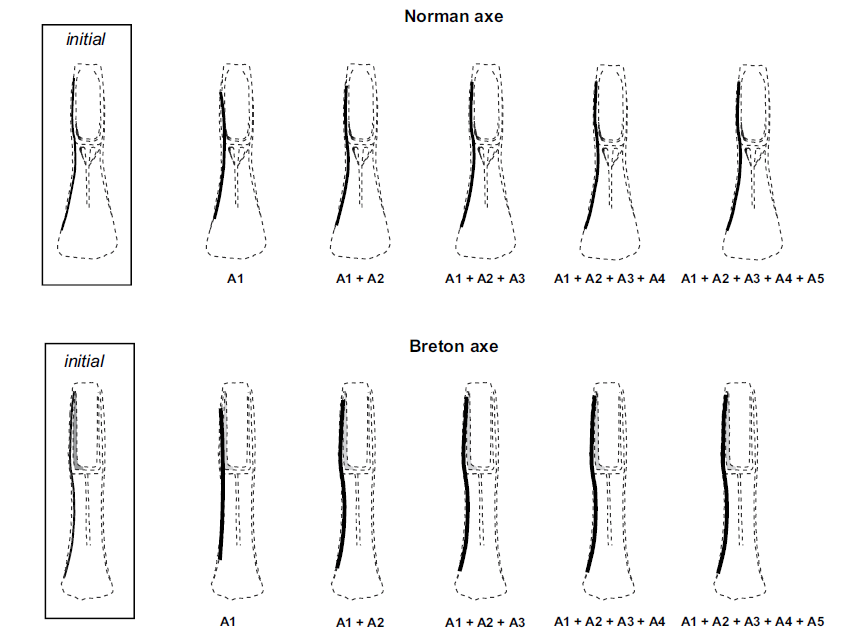 DCT: Fourier sur contours ouverts
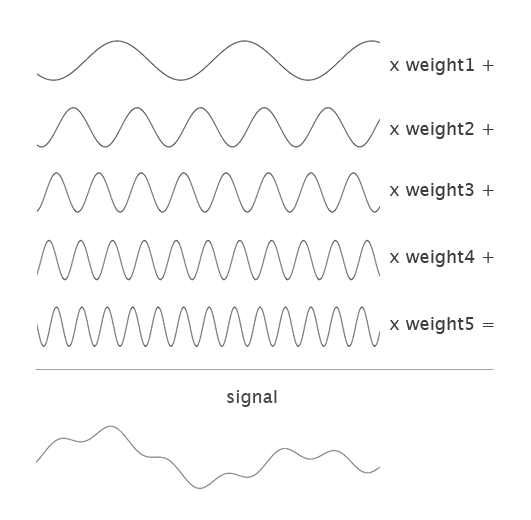 Préparation des données
Elliptic Fourier Analysis: 
plusieurs possibilités : séparer x et y et les traiter séparemment.
Chain code: voir ci dessous
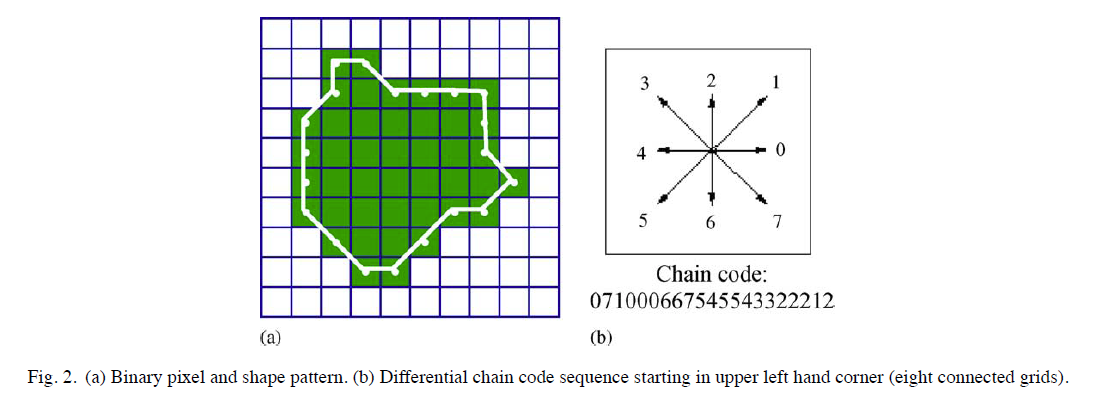 Préparation des données
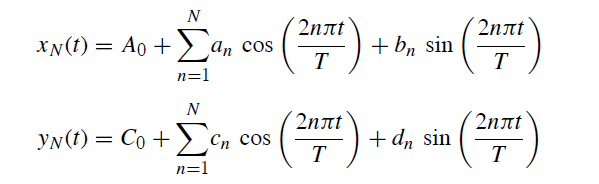 t=pas
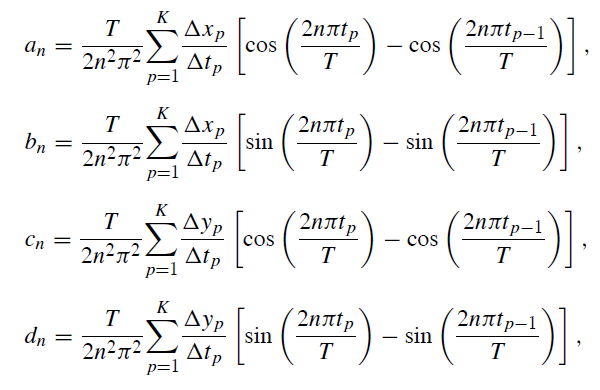 Partie optionnelle
Préparation des données
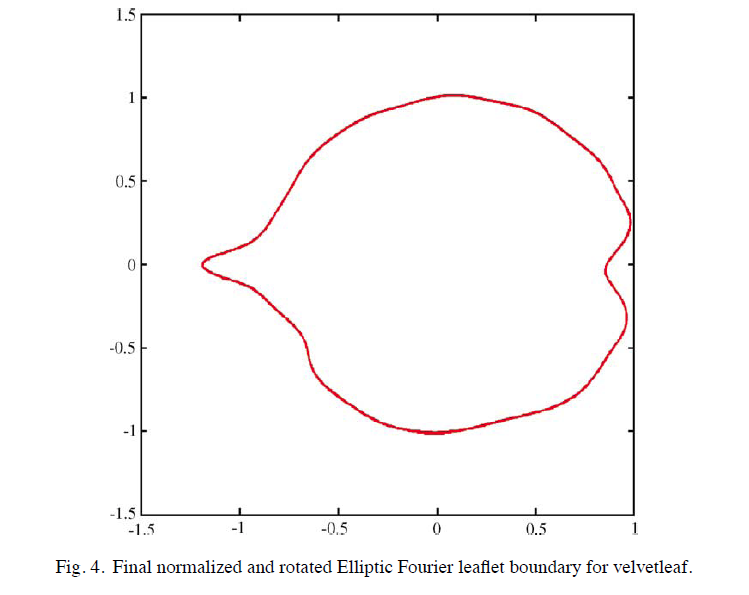 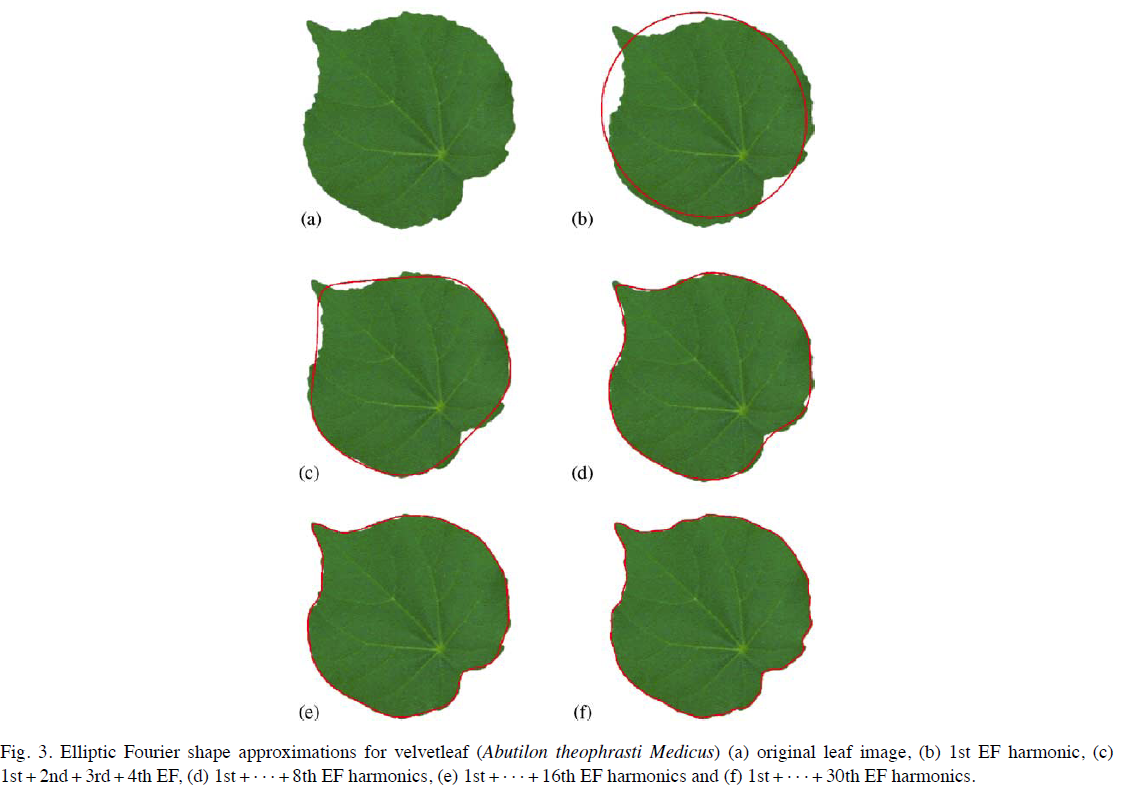 Préparation des données
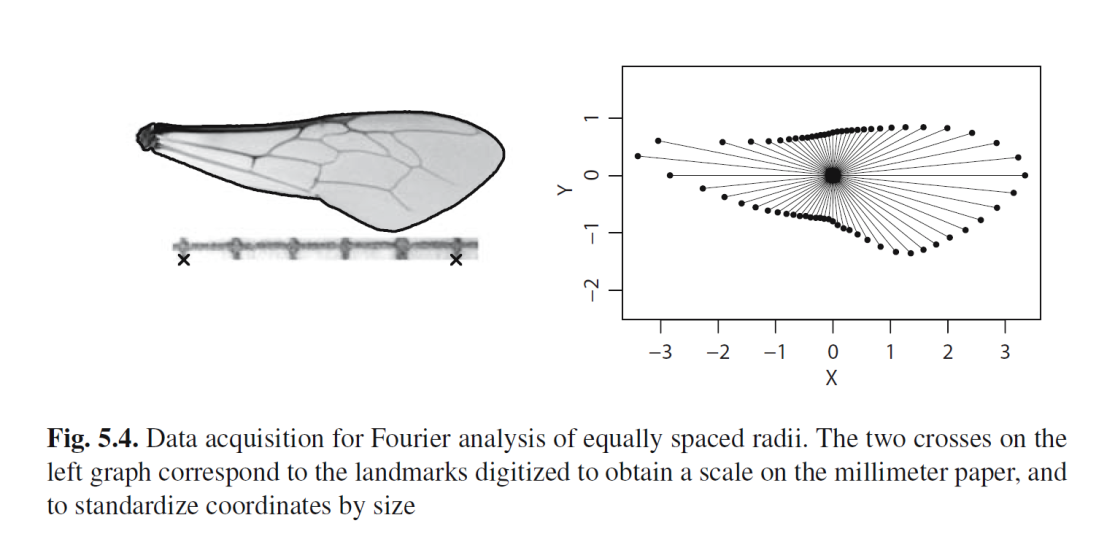 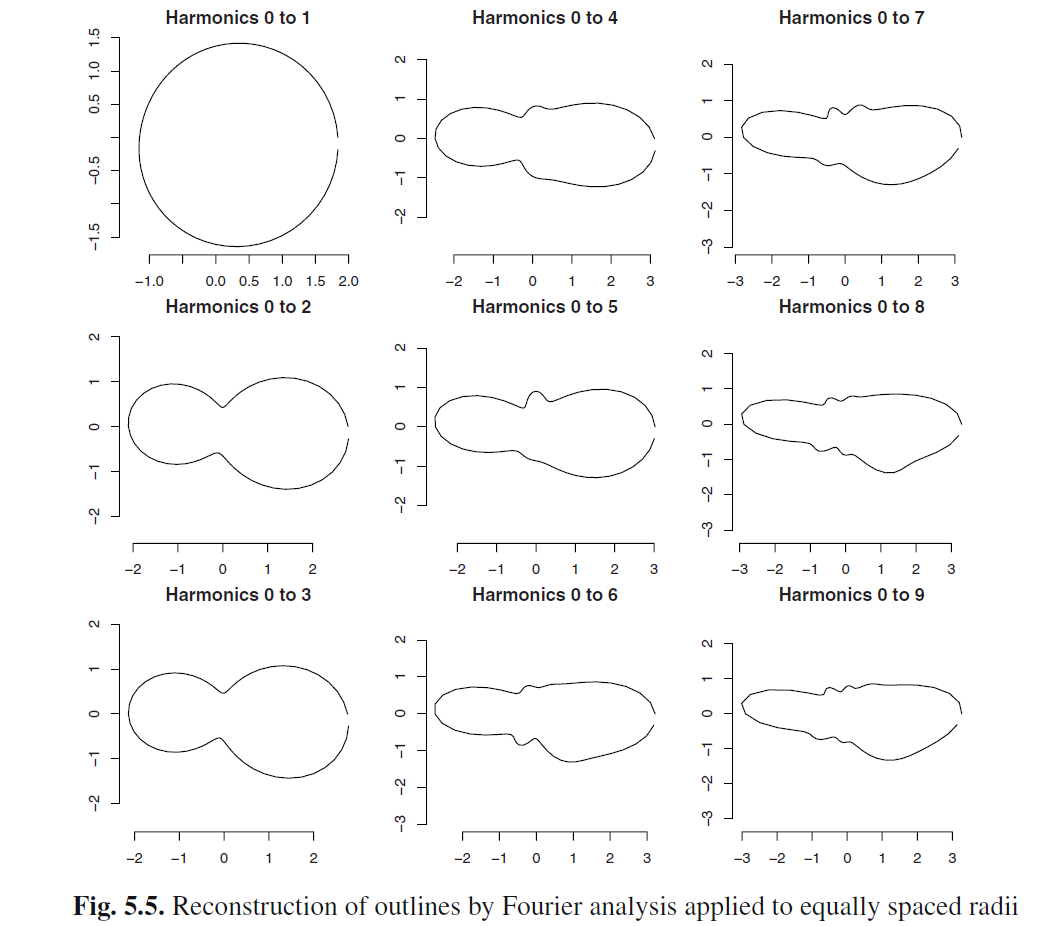 Analyse de Fourier appliquée aux variations 
de rayon
Préparation des données
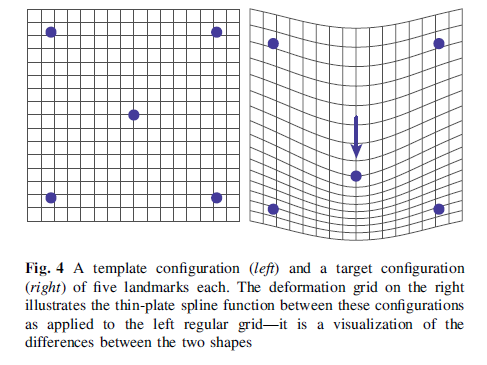 Visualiser des différences de forme est plus simple que d’examiner une table de distances ou d’angles. 

Les coordonnées des points homologues sont très riches en termes d’information.
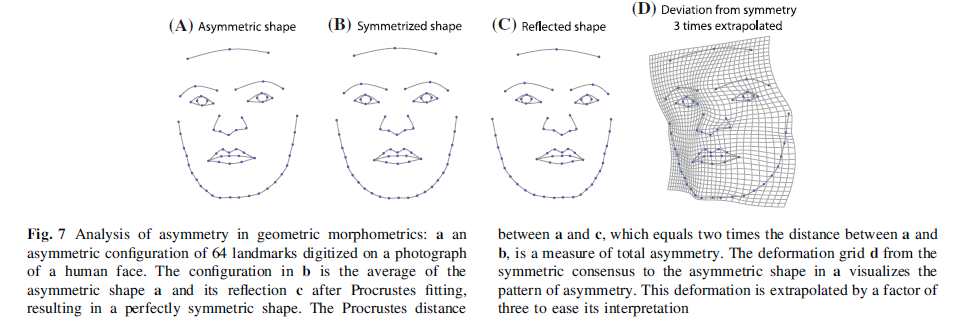 15/09/2021
Morphométrie
29
Traitement des données
Approche très basique
Statistiques simples à une variable
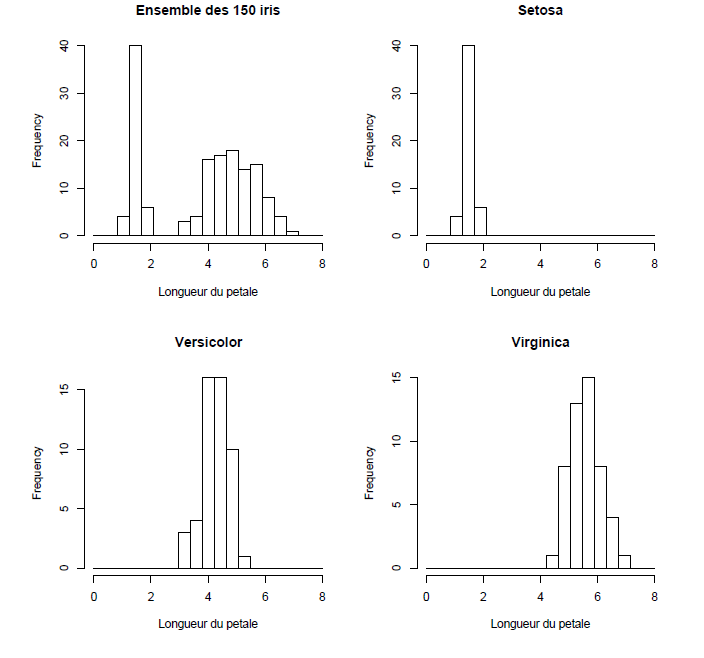 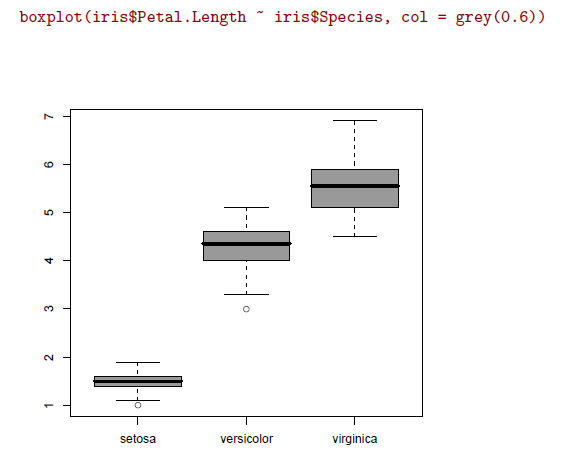 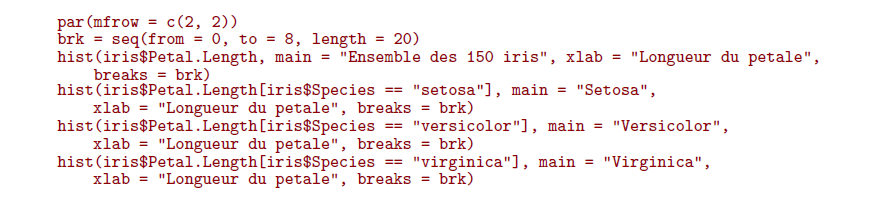 15/09/2021
Morphométrie
30
Traitement des données – rappels: Analyse en composantes principales
Avant tout quelques rappels…
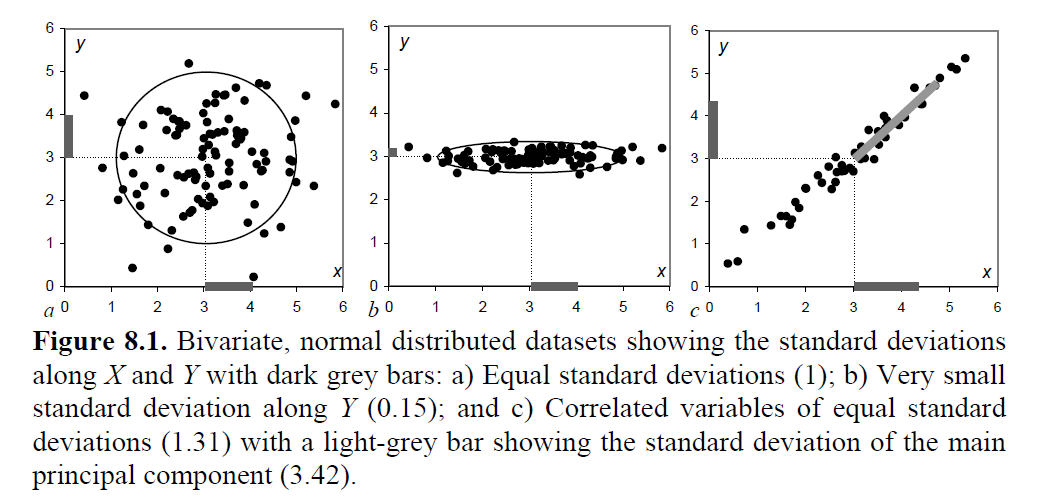 Corrélation
31
Traitement des données – rappels: Analyse en composantes principales
Rappels: Régression linéaire – Matrice de variance – covariance
Approche géométrique:
Q2
Q1
Q3
Q4
Statistiques
32
Traitement des données – rappels: Analyse en composantes principales
est un paramètre intéressant
Évidemment cette somme dépend de n. On va donc diviser par (n-1).
Au fait, pourquoi (n-1) et pas simplement n???
Cov(x,y) est la covariance.
Statistiques
33
Traitement des données – rappels: Analyse en composantes principales
Coefficient de corrélation de Bravais-Pearson
Statistiques
34
Traitement des données – rappels: Analyse en composantes principales
Prenons un jeu de données, avec x = [X1 X2 … Xd]’,
 S correspond à la matrice de variance covariance des données, où chaque élément sij est la covariance entre les variables Xi et Xj,
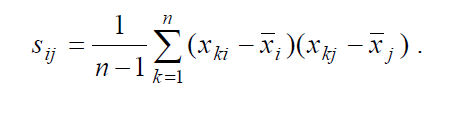 sij = sji, 
sii est l’estimation de la variance of Xi
La covariance est liée à la corrélation:
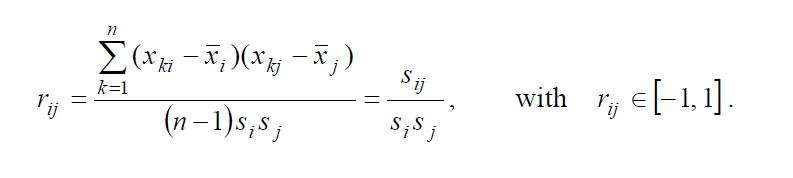 35
Traitement des données – rappels: Analyse en composantes principales
Voyons ce que ca donne sur R
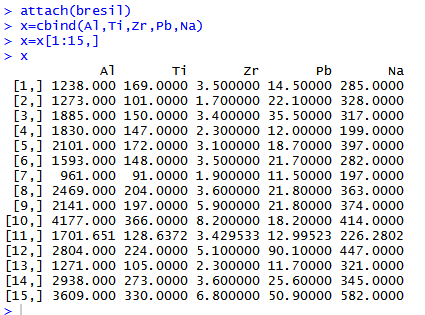 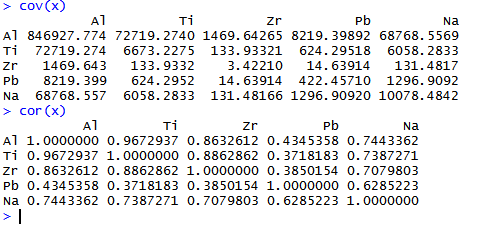 Traitement des données – rappels: Analyse en composantes principales
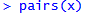 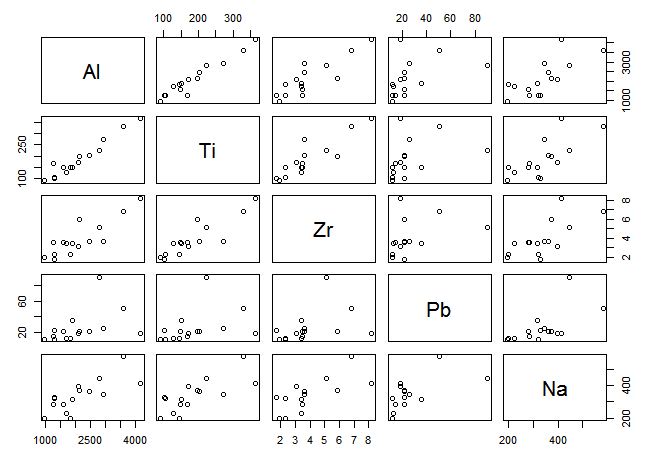 Traitement des données – rappels: Analyse en composantes principales
Lorsqu’il n’y a que deux dimensions (largeur et longueur par exemple), il
est facile de représenter les données sur un plan :
Avec trois dimensions (largeur,
hauteur et profondeur par ex.),
c’est déjà plus difficile :
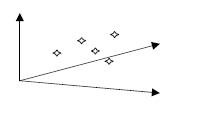 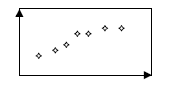 Mais au delà de 3 dimensions, il est impossible de représenter les données sur
un plan ou même de les visualiser mentalement.
Traitement des données – rappels: Analyse en composantes principales
But de l’ACP: Réduire la dimension du problème (si possible à 2) tout en conservant le maximum d’information
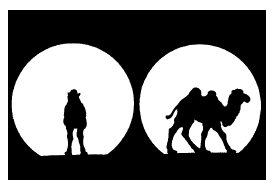 C’est possible? Oui! Comment?

Les nouvelles variables sont des combinaisons linéaires des variables originales.
Elles sont orthogonales entre elles.
Elles capturent autant que possible la variance d’origine.
Ce sont les composantes principales
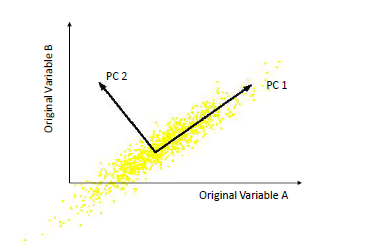 Traitement des données – rappels: Analyse en composantes principales
Partie optionnelle

Calcul des vecteurs propres et des valeurs propres

Vecteurs ui orthogonaux


Vecteurs ui de norme 1





Le mieux: un exemple simple!
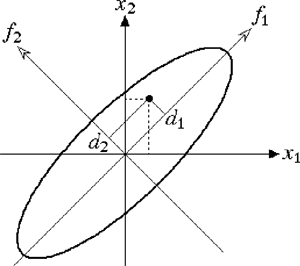 Traitement des données – rappels: Analyse en composantes principales
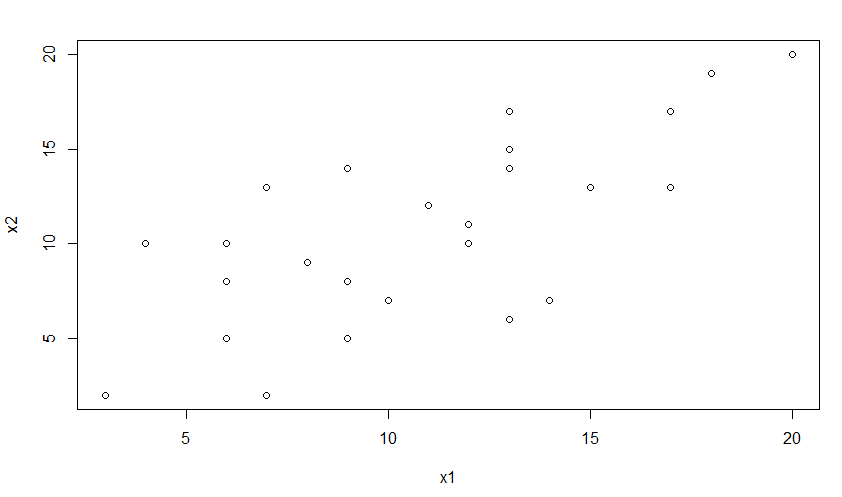 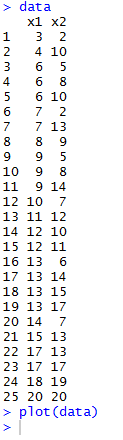 Traitement des données – rappels: Analyse en composantes principales
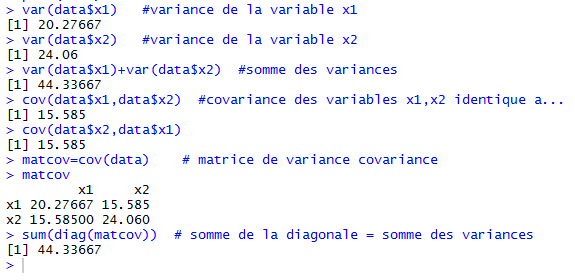 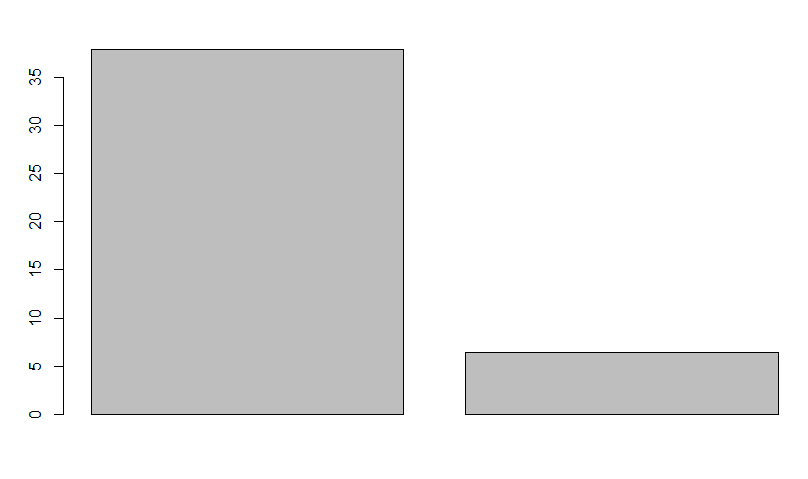 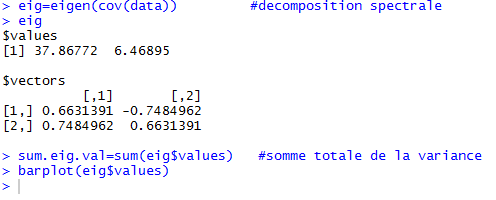 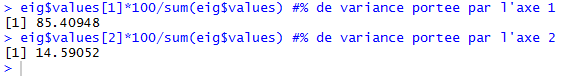 Traitement des données – rappels: Analyse en composantes principales
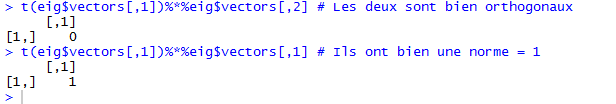 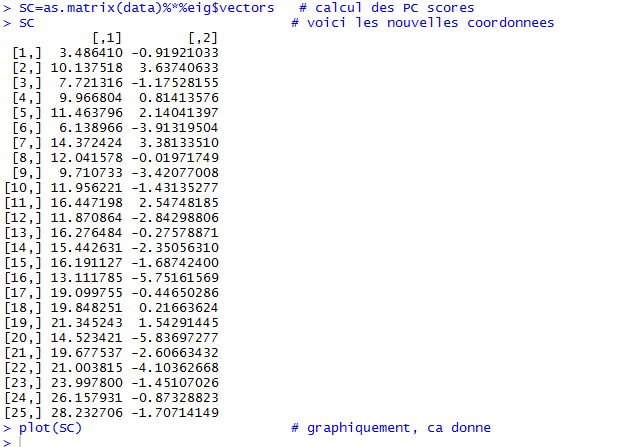 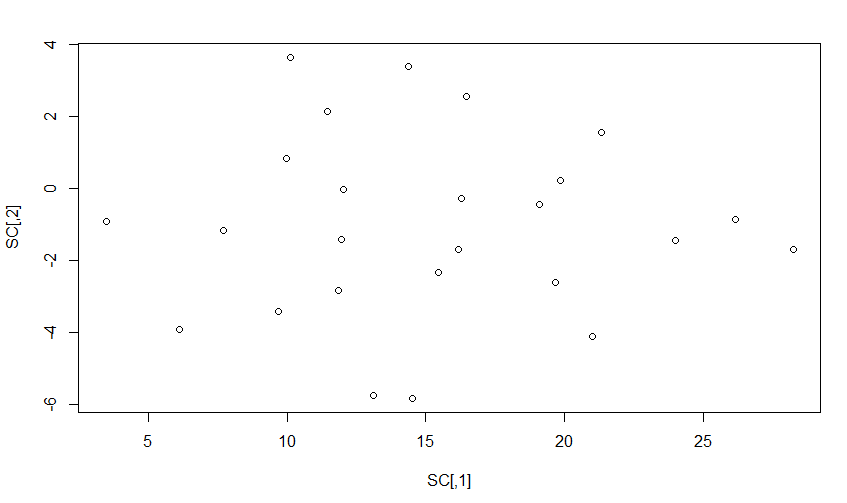 Traitement des données – rappels: Analyse en composantes principales
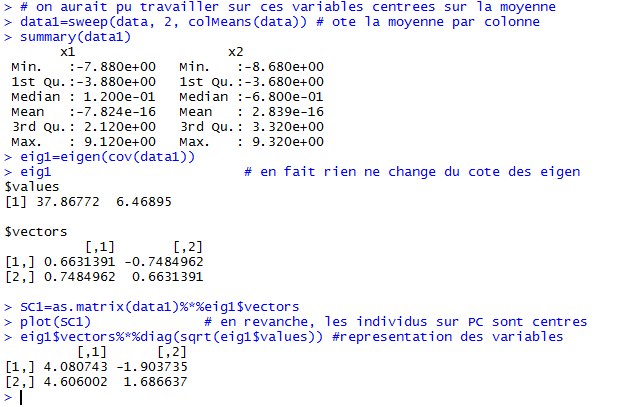 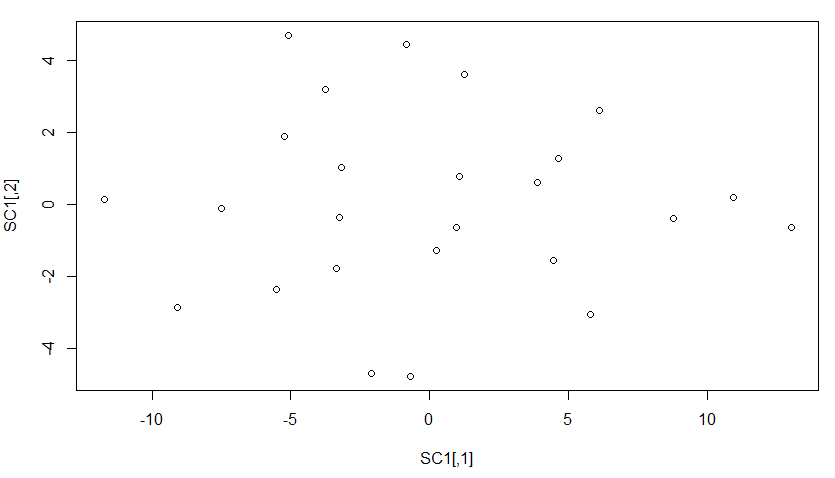 Traitement des données – rappels: Analyse en composantes principales
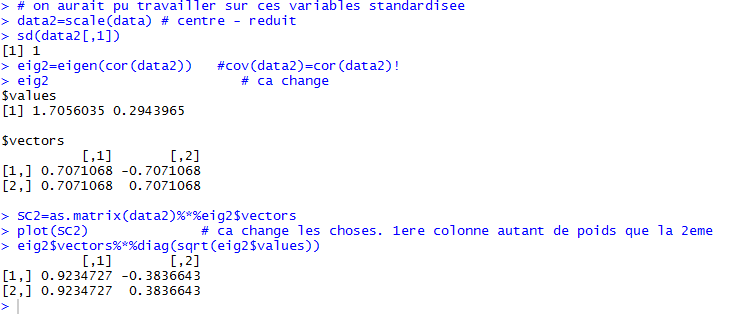 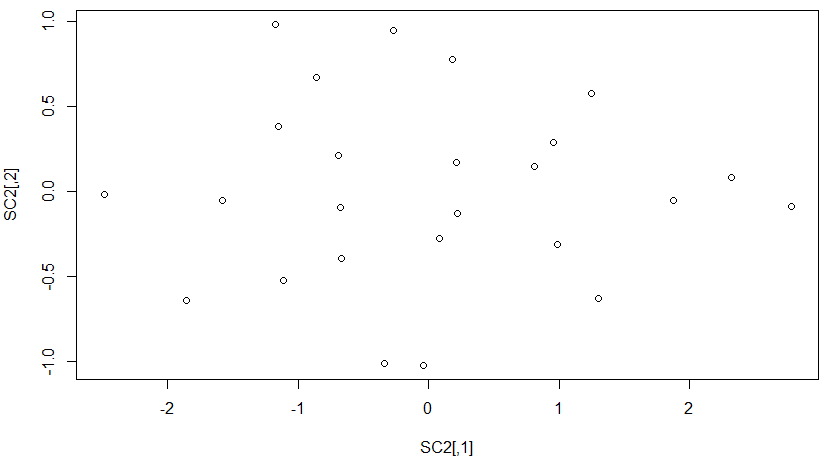 Traitement des données – rappels: Analyse en composantes principales
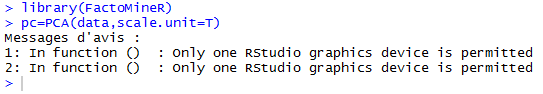 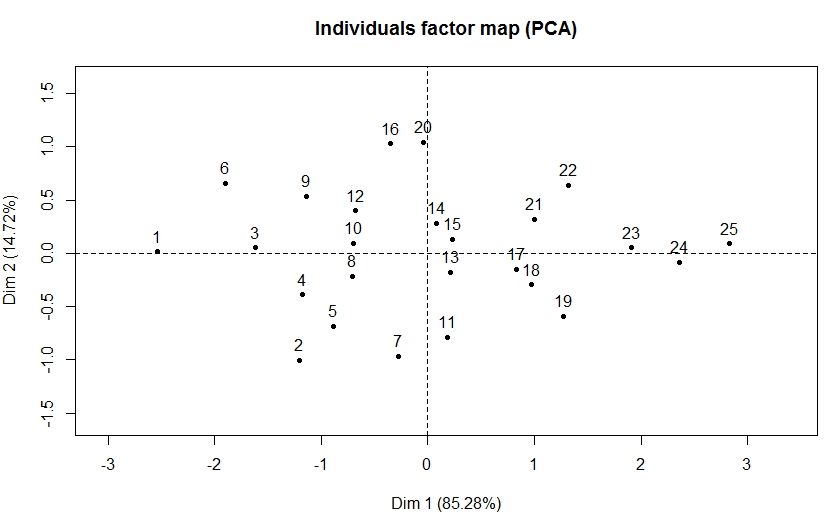 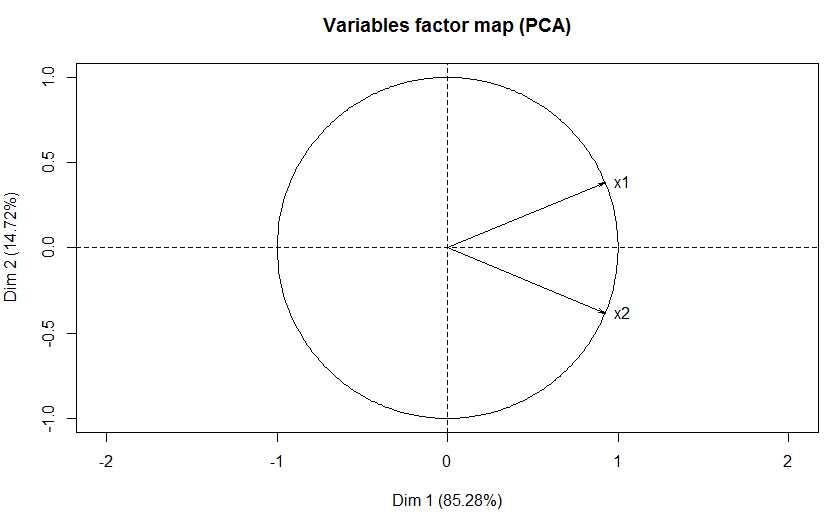 Traitement des données – rappels: Analyse en composantes principales
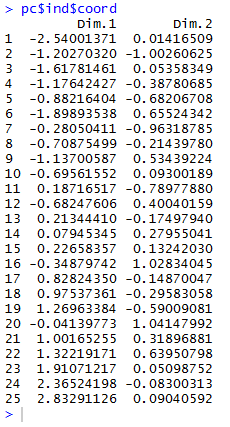 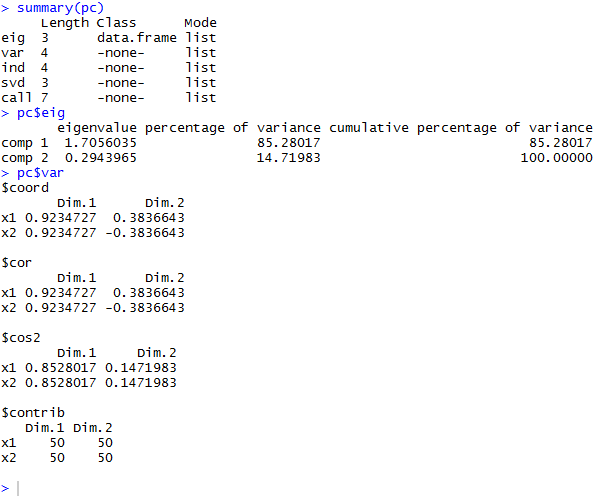 Traitement des données – Analyse discriminante
Terminologie: Analyse de fonction discriminante, analyse discriminante, DA

But 1: rechercher un critère de distinction entre 2 ou plusieurs groupes d’objets assez comparables.

But 2: prédire l’appartenance d’un individu à une classe (groupe)


 Les deux groupes doivent avoir une intersection non nulle.
 Les deux groupes sont définis à l’avance.
 Un individu ne peut appartenir qu’à un groupe et un seul.

Exemple : Mesure de la taille dans un échantillon aléatoire de 50 H et 50 F. En moyenne les femmes sont plus petites que les hommes.
Donc la variable taille nous permet de discriminer entre H et F mieux que le hasard…
48
Traitement des données – Analyse discriminante
Comment faire? : Trouver des fonctions discriminantes qui sont des vecteurs dans les directions de séparations optimales des groupes. 

C’est à dire déterminer un critère de classement qui maximise la différence entre les groupes tout en minimisant le risque de mauvais classement.
49
Traitement des données – Analyse discriminante
Analyse à une variable, deux groupes: le + simple
Trouver un seuil selon X, tel que le risque de commettre une erreur soit le plus petit possible.
G2
G1
50
Traitement des données – Analyse discriminante
Exemple: variable = longueur, deux espèces (normalement distribuées), même variance, mais différentes moyennes : mA, mB.
-> A si la longueur x est plus près de mA que de  mB.
ou x < (mA+ mB) /2
ou f(x| mA) > f(x| mB)
Densité de population
51
Traitement des données – Analyse discriminante
Les variances ne sont pas identiques...
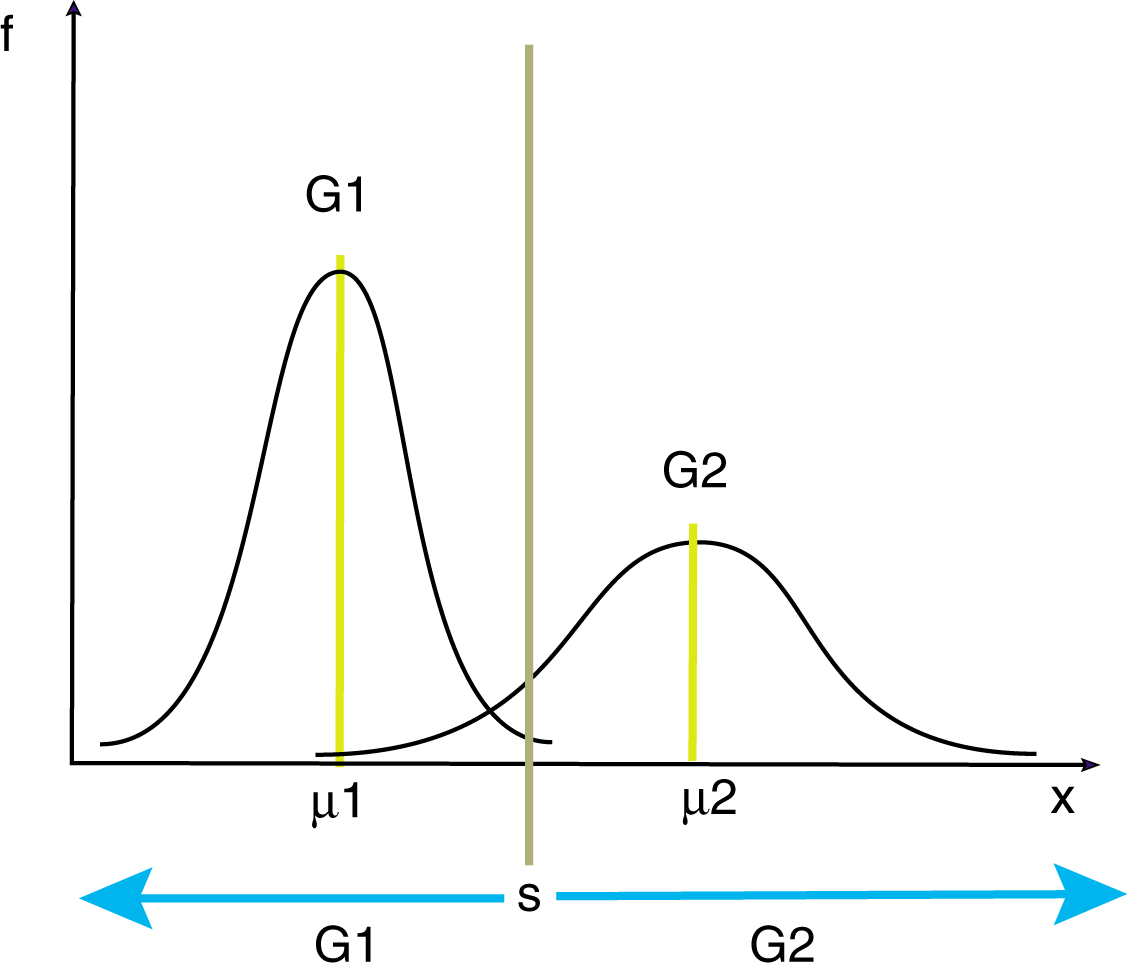 52
Traitement des données – Analyse discriminante
Double risque...
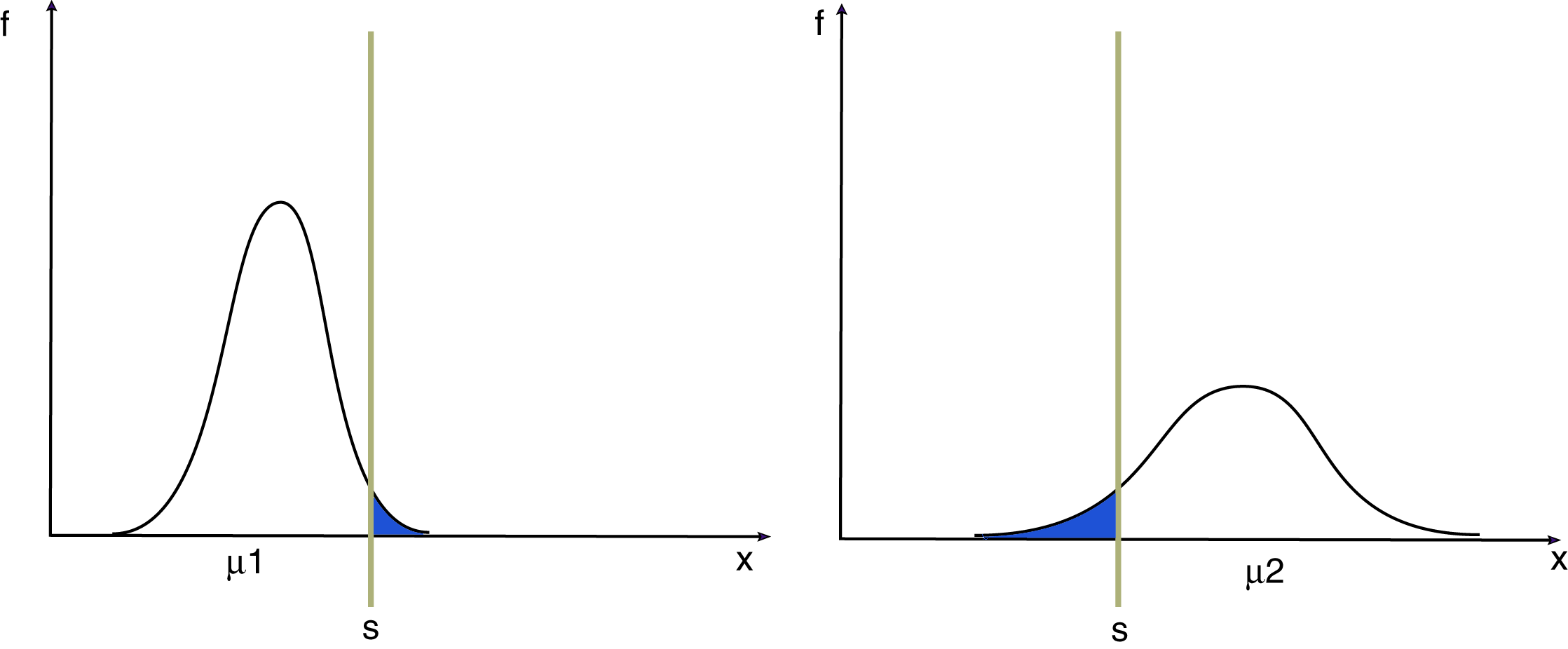 Ind. G1 dans G2
Ind. G2 dans G1
53
Traitement des données – Analyse discriminante
Analyse à plusieurs variables (DA linéaire)

Dans la pratique on ne travaille presque jamais avec une seule variable. Il faut rechercher une ou plusieurs fonctions :





Tels que les groupes diffèrent autant que possible sur D

Fonctions discriminantes linéaire = combinaisons linéaires des prédicteurs (Xk).

Transformation en scores discriminants qui représentent la position de chaque individu sur les axes discriminants.
54
Traitement des données – Analyse discriminante
Les valeurs b sont calculées de sorte que le rapport variation entre les groupes / variation à l’intérieur des groupes est maximum!!
Variation totale T  décomposée en variation entre les groupes B (B = between) variation à l’intérieur des groupes W (W = within)
La première fonction discriminante D1 distingue le premier groupe des groupes 2,3,..N.
La deuxième function D2 distingue le second groupe des groupes 3, 4…,N.
etc
55
Traitement des données – Analyse discriminante
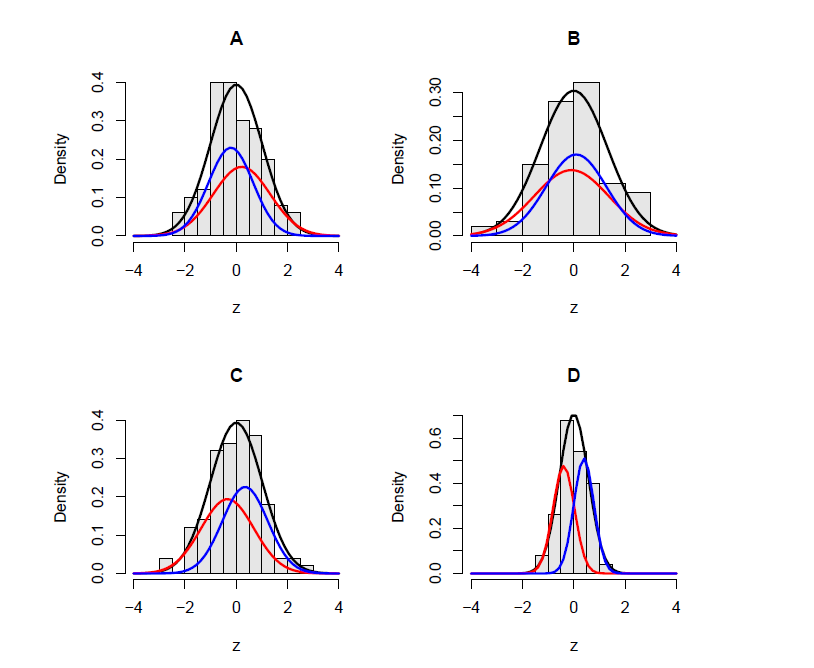 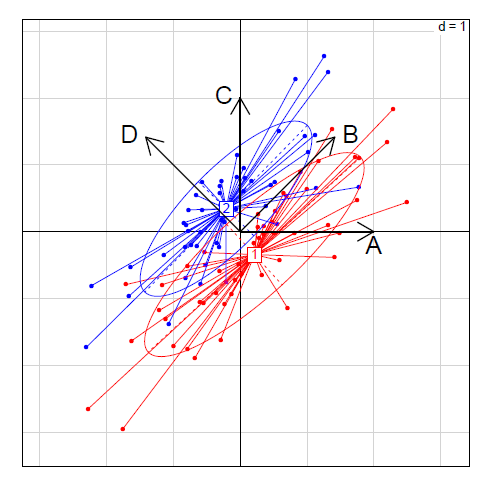 Traitement des données – Analyse discriminante
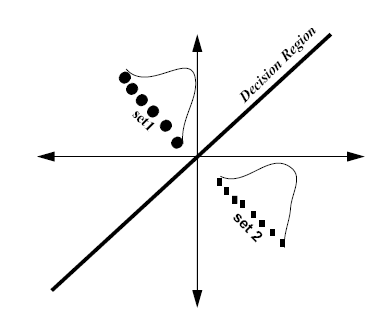 On a besoin d’un ‘training set’ dont on connait à coup sûr l’appartenance.
Une fois les fonctions discriminantes calculées, on peut injecter de nouveaux individus pour lesquels on ne connait pas l’appartenance
Traitement des données – Analyse discriminante
Exemple: les iris de Fisher
Obs S.Length S.Width P.Length P.Width  Species
1  	5.1         3.5          1.4         0.2     setosa
2            	4.9         3.0          1.4         0.2     setosa
3            4.7         3.2          1.3         0.2     setosa
4            4.6         3.1          1.5         0.2     setosa
5            5.0         3.6          1.4         0.2     setosa
6            5.4         3.9          1.7         0.4     setosa
7            4.6         3.4          1.4         0.3     setosa
8            5.0         3.4          1.5         0.2     setosa
9            4.4         2.9          1.4         0.2     setosa
Variable dépendante?
Variables indépendantes?
Nombre de fonctions discriminantes?
Traitement des données – Analyse discriminante
Call:
iris.lda<-lda(Species ~ Sepal.Length + Sepal.Width + Petal.Length + Petal.Width,  data = iris)

Prior probabilities of groups:
setosa versicolor  virginica 
0.3333333  0.3333333  0.3333333 

Group means:
            Sepal.Length Sepal.Width Petal.Length Petal.Width
setosa           5.006        3.428           1.462           0.246
versicolor      5.936        2.770        	   4.260            1.326
virginica        6.588        2.974       	   5.552            2.026

Coefficients of linear discriminants:
                               LD1         LD2
Sepal.Length  0.8293776  0.02410215
Sepal.Width   1.5344731  2.16452123
Petal.Length -2.2012117 -0.93192121
Petal.Width  -2.8104603  2.83918785

Proportion of trace:
Forte discrimination sur LD1
LD1    LD2 
0.9912 0.0088
Traitement des données – Analyse discriminante
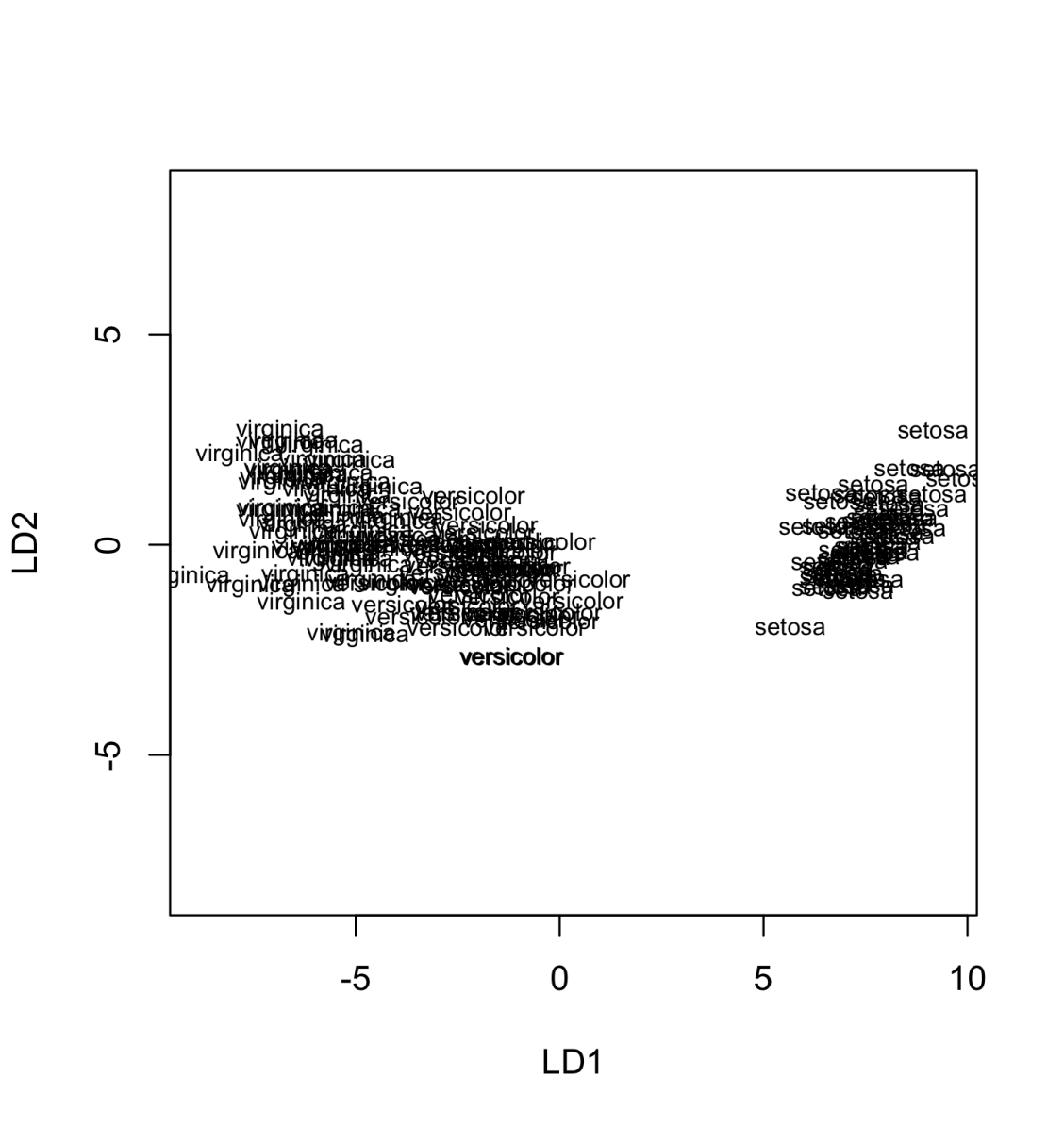 plot(iris.lda)
Traitement des données – Analyse discriminante
LD1<-predict(iris.lda)$x[,1]
LD2<-predict(iris.lda)$x[,2]

plot(LD1,LD2,xlab="first linear discriminant",ylab="second linear discriminant",type="n")
text(cbind(LD1,LD2),labels=unclass(iris$Species))

# 1="setosa"     
# 2="versicolor" 
# 3="virginica"
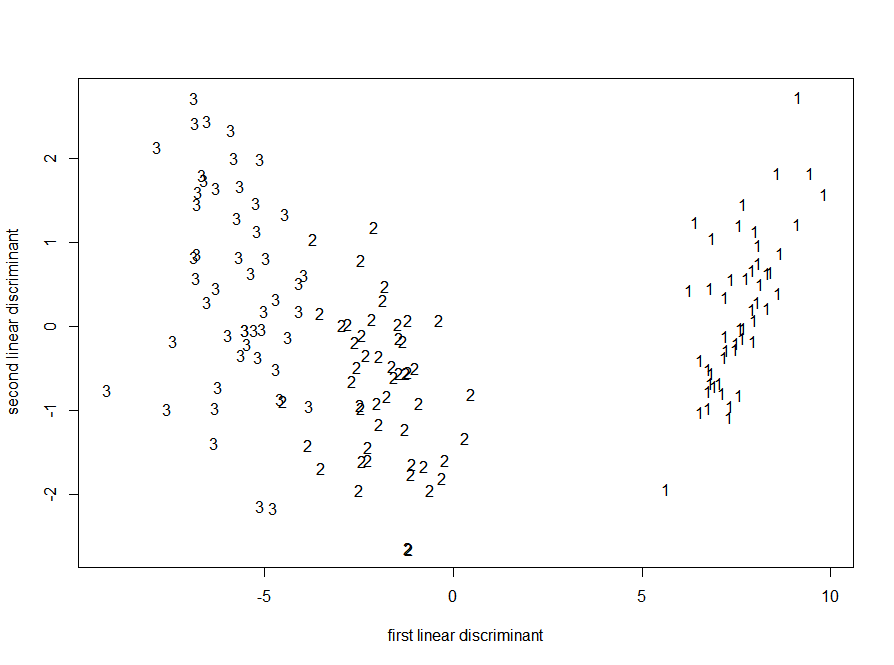 Traitement des données – Analyse discriminante
Attribution de nouveaux échantillons
Probabilité qu’un sujet appartienne à un groupe:
“priors”
Traitement des données – Analyse discriminante
Qualité de la prédiction
table(Original=iris$Species,Predicted=predict(iris.lda)$class)				 Predicted
Original     setosa versicolor virginica
setosa         50          0         0
versicolor     0         48         2
virginica       0          1        49
Variable
Groupe
Classes
prédites
Introduction
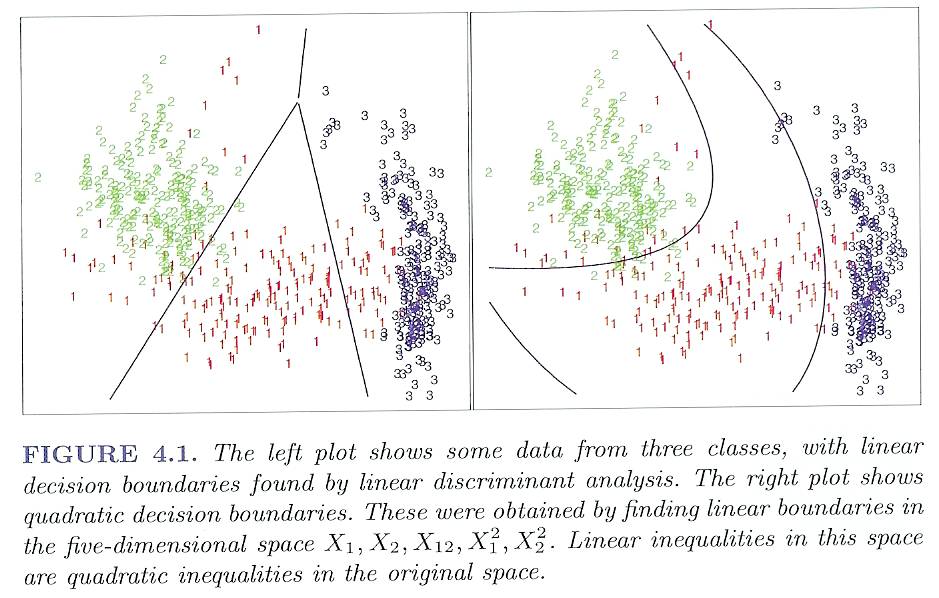